Skeletons for Parallel Scientific Computing
David Duke

Computational Science and Engineering Group
School of Computing
University of Leeds, UK
The purpose of computing 
is insight, not numbers.
R. Hamming, Numerical Methods for Scientists and Engineers, 1962.
Outline
Background
Computational science & visualization
Topological analysis
Running case study: the Joint Contour Net (JCN) and its implementation
Sequential implementation
Skeletons
Shared-memory parallelism in the Par Monad
Distributed parallelism
Eden
Distributed skeletons 
Performance
Distributed data representation
Insight and conclusions
Strengths and weaknesses of skeletons
Challenges and opportunities in functional HPC
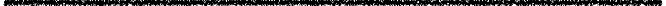 Computational science
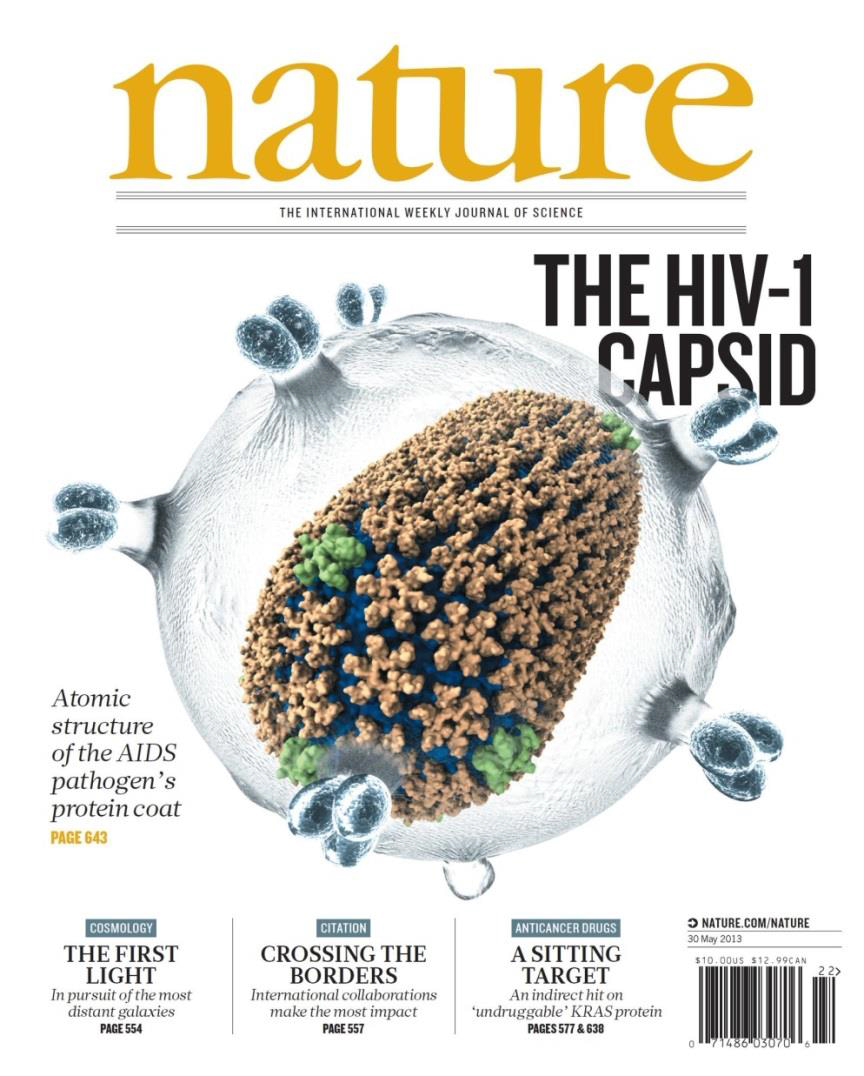 Simulation/Sensors ➾ {dataset} ➾ Visualization/Analysis
Characteristics
volumetric (3D) time-varying data, or hyper-volumes
multifields:   f :: M ⊂ R4+ → Rn
Example problems:
nuclear scission [LBL/FHPC14]: 66×40×40, 2 fields [× 40]
star formation [ICFP’08]: 250×250×600, 13 fields [× 200]
hurricane Isabel simulation: 500×500×100, 13 fields [× 48]
combustion:  Landge et.al., SC14: - 2025×1600×400 [× ?]
high-dimensional spaces: Gerber et.al. 700K samples in 10D
HIV capsid:  Zhao et.al. (UIUC) - 64M atoms
...
Challenge - scale
Zhao et.al., Nature, 497, 2013
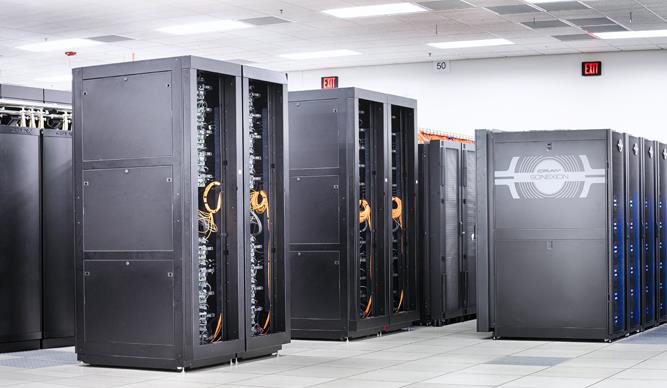 NCSA Blue Waters
Cray XE/XK
10 Petaflops, 300K cores,  $200M
c
sample point
position
field values
a
rectangular
cell
Scientific datasets
interpolated 
point
Fp= f(Fa,Fb,Fc)
What is a scientific dataset?
(discrete) set of samples ...
scalar data - pressure, temperature
vector data - velocity, curl
tensor data - diffusion
.. at points in some continuous space
3D
3D + time
higher dimensions - e.g. in optimization
Sample points may be
organised on a regular grid
irregularly spaced
But we also need to interpolate
so we divide the dataset into topological cells
simplicial (triangles/tets) -> barycentric interpolant
square/rectangular -> bi/trilinear interpolant
other subdivisions and interpolants used
b
triangular
(simplicial)
cell
Implementation
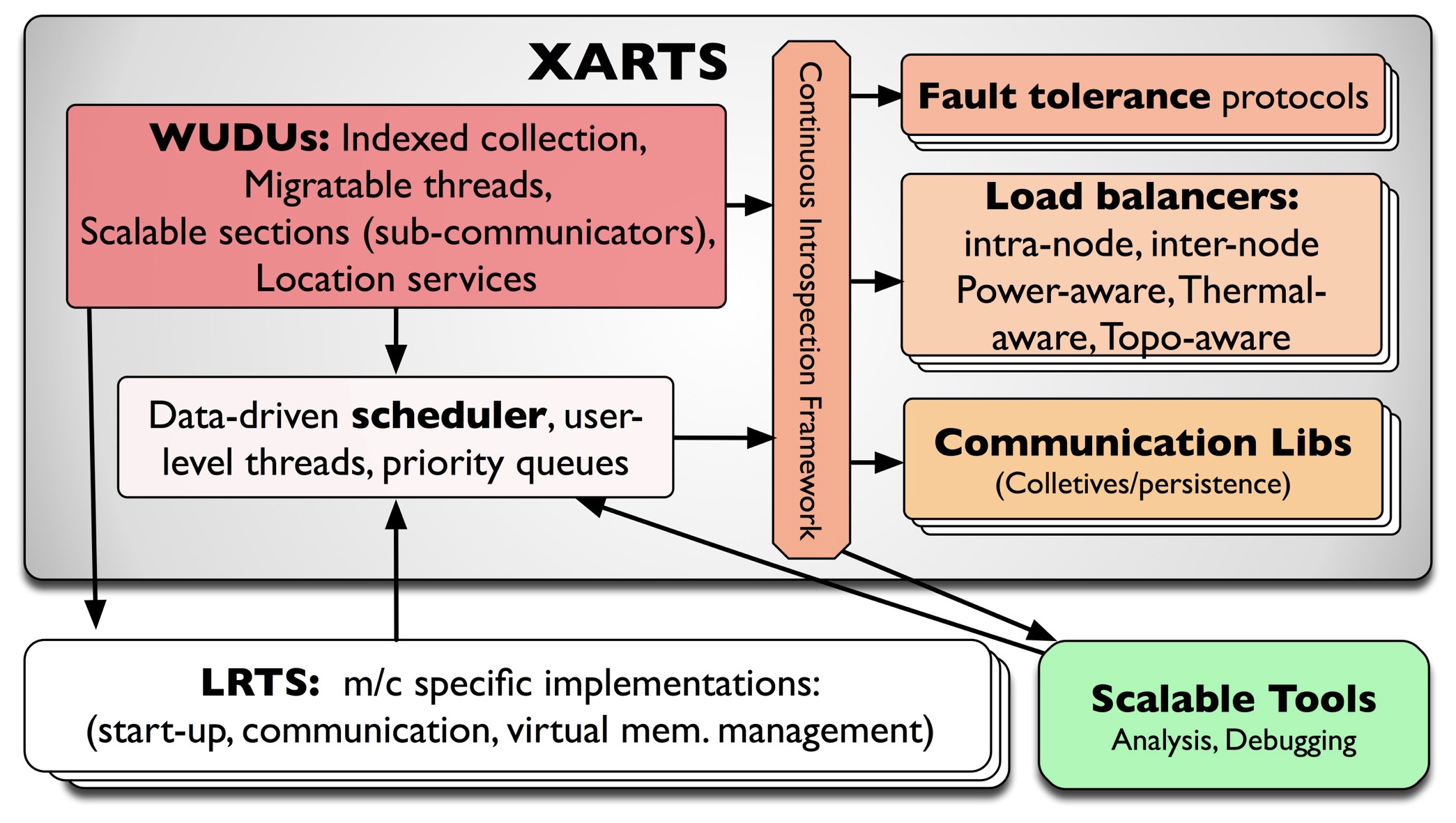 Parallel Run-Time Systems
processor virtualisation
migratable work and data
asynchrony, reflection
fault tolerance
Domain-Specific Languages
Example of platforms
Uintah (SCI - Utah)
Charm++ (UIUC)
VTK (Kitware - visualization)

Imperative technologies
Imperative thinking
Getting Ready for Adaptive RTSs, Laxmikant Kale, Salesian conference on High-speed Computing, LANL, 2014.
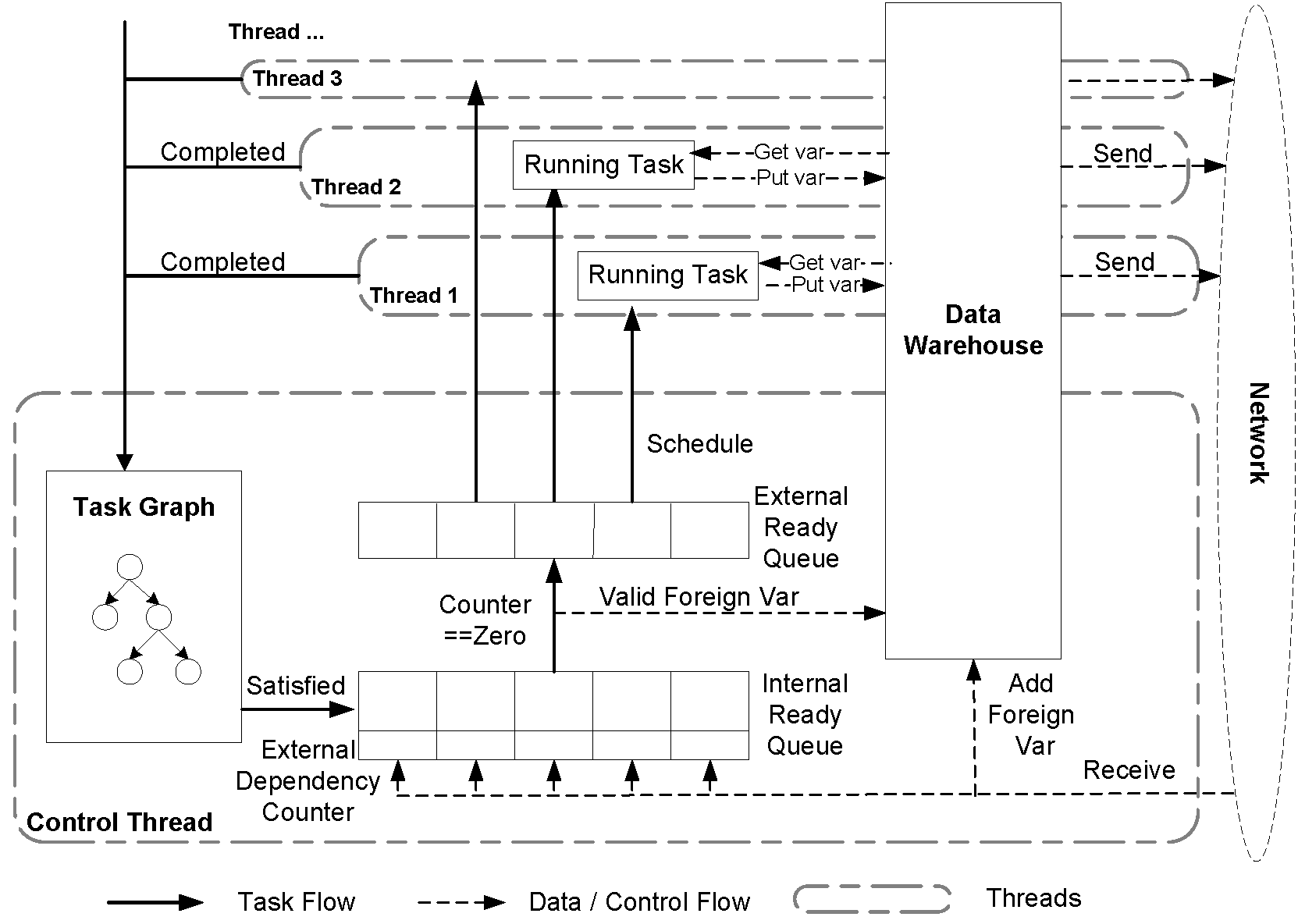 The Uintah Framework: A Unified Heterogeneous
Task Scheduling and Runtime System: Meng, Humphry, Berzins, Proc. Supercomputing, 2012
Visualization Examples
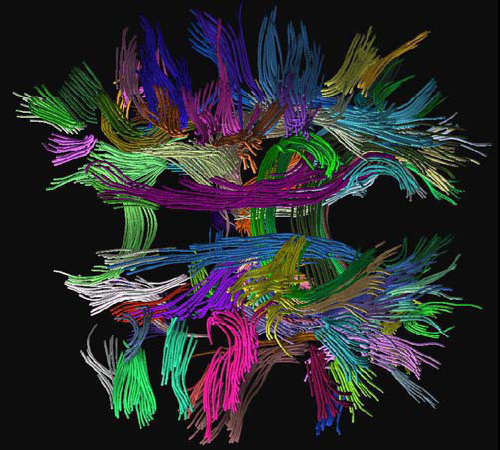 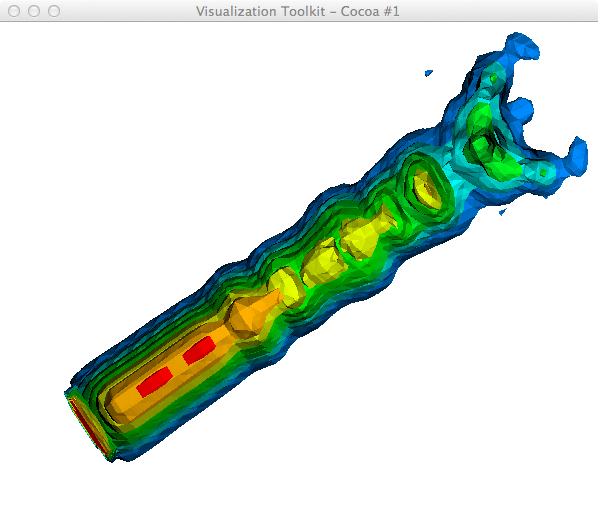 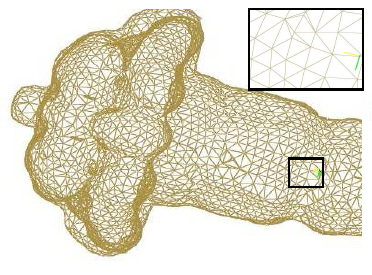 DTI Fiber Clustering in the Whole Brain,  S. Zhang & D. Laidlaw, Proc. IEEE Visualization 2004.
Topologically Accurate Dual Isosurfacing Using Ray Intersection: Jaya Sreevalsan-Nair, Lars Linsen, and Bernd Hamann
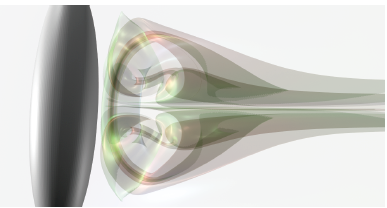 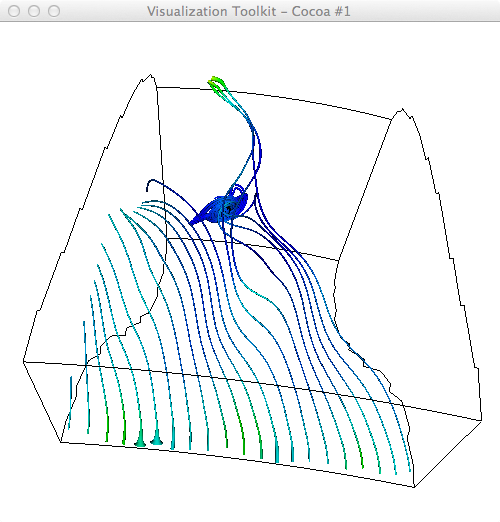 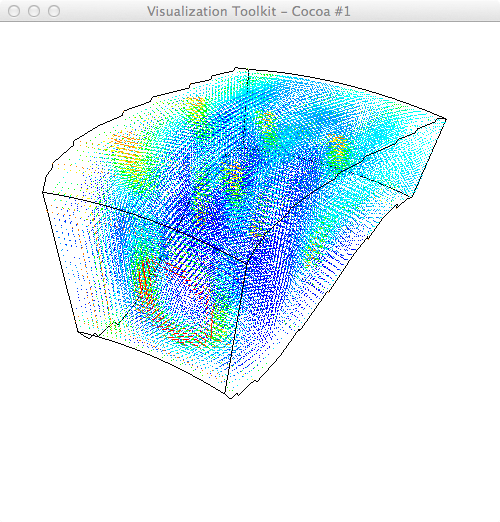 Generation of Accurate Integral Surfaces in Time-Dependent Vector Fields, C. Garth, H. Krishnan, X. Tricoche, T. Bobach, and K.I. Joy
Challenges
How long to eyeball
 1 GB?
 1 TB?
 1 EB?
Data scale:
1012 bytes (tera-scale), 1015 (peta-scale), 1018 (exa-scale)
“discovery science”
push for ever-greater spatial and temporal resolution
Visualization limits:
107 retinal cells, 
1 byte/cell (RGB), 300MB/s raw b/with
perception: effective bandwidth 10-100KB/s
display: 4×106 pixels on a good single-screen display

Geometric & topological analysis
identify features
guide/accelerate visualization
quantitative summary
multifields
2.7 hrs
112  days
317000 years
One answer: abstraction
What if we have too many raw numbers?
(0,0) (0,9) (1,8) (1,1) (2,2) (2,7) (3,0)(3,3) (3,6) (3,9) (4,1) (4,4) (4,5) (4,8)(5,2) (5,7) (6,3) (6,6) (7,4) (7,5) (8,4)(9,3) (9,6) (10,2) (10,6) (11,1) (11,3)(11,6) (12,0) (12,3) (12,6) (13,3) (13,6)
Need visual summaries!
Simple example: histograms
quantise value range into set of discrete buckets
visualize the buckets

As always, choice of visualization is critical
Continuous scatterplots
Scientific data are discrete samples of a continuous field
Discrete scatterplots miss important detail: the "bits between the samples"!
Useful!   But the result is an image, not an abstraction.
Bachthaler & Weiskopf, Continuous Scatterplots, IEEE TVCG 14(6), 2008
Carr, Geng, Tierny, Chattopadhyay & Knoll, Fiber Surfaces: Generalizing Isosurfaces to Bivariate Data, Eurovis, 2015.
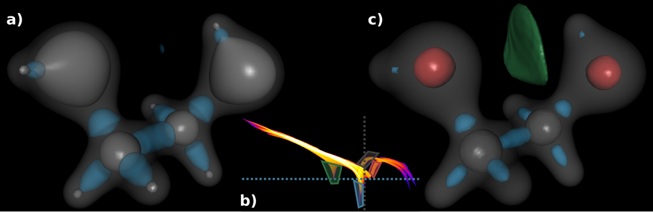 Introducing scalar topology
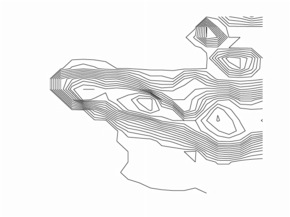 Rubber-sheet geometry
Captures properties unchanged under
continuous deformation
affine transformation
contour
nesting
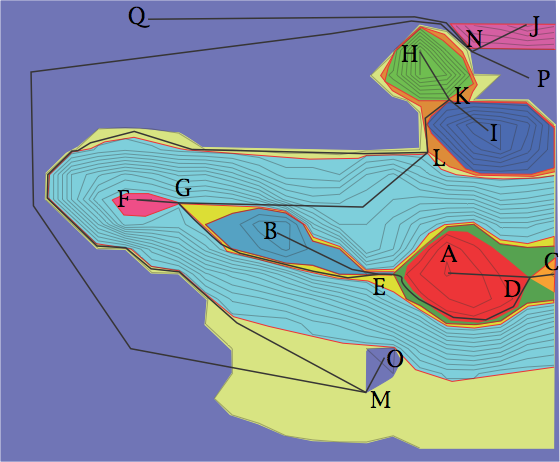 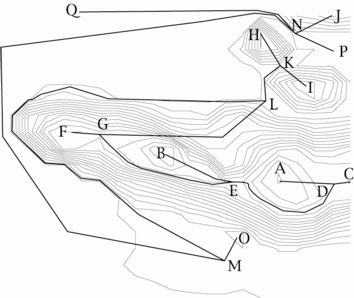 contours
with paths
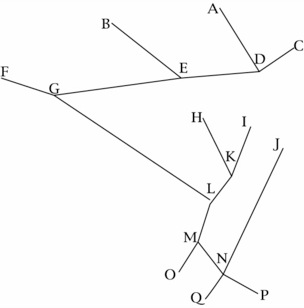 contour
tree
Example courtesy of Hamish Carr
More formally ...
Assumptions
scalar field f : M ⊂ Rm ➝ R
samples at discrete points in bounded domain
subdivided into discrete [simplicial] cells

Vocabulary for “interesting things” in space
local / global minima & maxima
saddles
Segment domain into regions of equivalence
Reeb graph (contour tree):
regions inside and outside a contour
contour connectivity
captures nesting of contours
Morse-Smale complex:
watershed and inverse watershed
regions of equivalent gradient / flow
captures “diamond” boundary of regions
9
8
1
7
8
5
2
4
5
3
3
6
9
1
8
1
7
1
8
5
5
2
4
3
9
3
6
9
minima
maxima
saddle
Practical examples
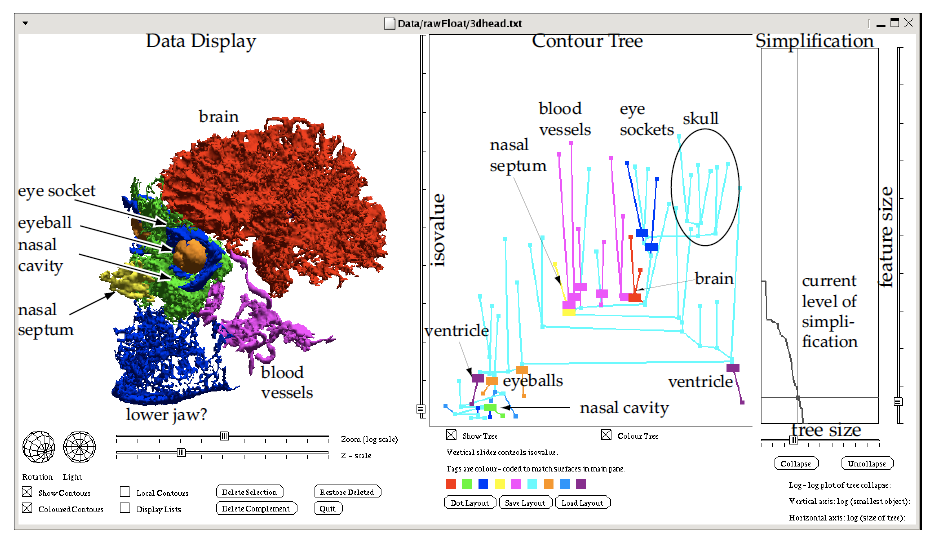 Raleigh-Taylor instability, 1152 x 1152 x 1000
Carr, Snoeyink, & van de Panne, Flexible isosurfaces: Simplifying and displaying scalar topology using the contour tree, Computational Geometry, 2010.
Gyulassy, Bremer, Hamann, Pascucci, A Practical Approach to Morse-Smale Complex Computation: Scalability and Generality, IEEE TVCG 14(6), 2008
Schneider, Wiebel, Carr, Hlawitschka, and Scheuermann, Interactive Comparison of Scalar Fields Based on Largest Contours with Applications to Flow Visualization, IEEE TVCG, 14(6), 2008.
L2 isosurface from CFD simulation of a Francis turbine.
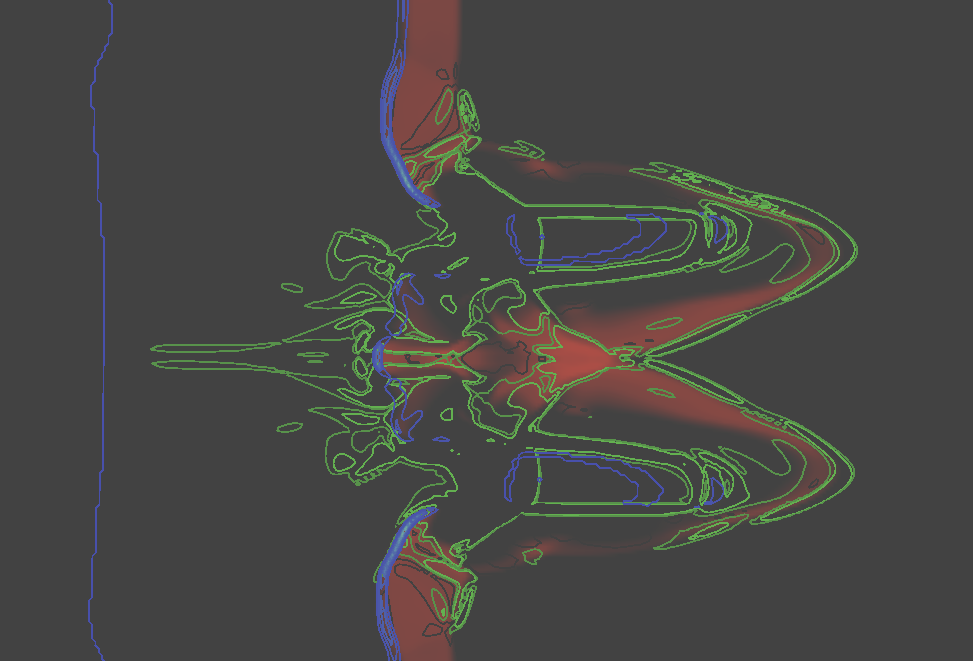 Challenge: multifield visualisation
Understand interaction between properties
Routine in information visualization
Tufte: “Graphical excellence is nearly always multivariate”
For scientific datasets:
Harder!  Data pinned to points in physical space/time
Ad-hoc methods: overlay; probing; scatterplot matrices
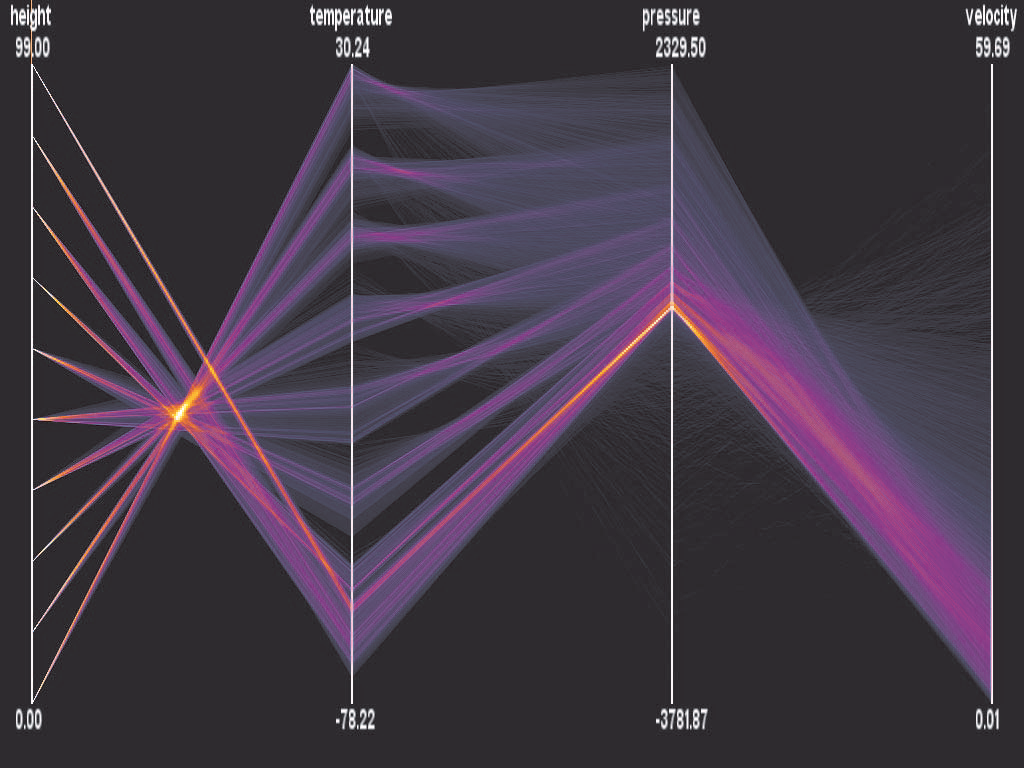 [6-9) / [4-6)
[6-9) / [6-9)
[6-9) / [4-6)
[1-6) / [6-9)
[6-9) / [1-4)
[1-6) / [4-6)
[1-6) / [1-4)
Multifield topology: Joint Contour Net
Generalisation of the Contour Tree / Reeb Graph
family of scalar fields f : M ⊂ Rm ➝ Rn
Segment domain into regions … based on combinations of field value.
JCN
nodes = equivalence classes in range (intervals)
edges = adjacency 
reduces to Reeb graph (Contour tree) for n=1.
No simple concept of minimum / maximum / saddle.
Any dimension domain.
7/8
1/9
8/7
2/6
5/5
4/4
9/3
6/2
3/1
JCN construction
1.  frags := cells
2.  For each field d
3.      for each f in frags
4           remove f from frags
5.          subdivide f against d
6.          insert results into frags
7.  uf := UnionFind over frags
8.  for each a,b in frags, a /= b
9.      if a,b are adjacent AND
10.        AND a,b have equivalent field values
11.     then merge a,b in uf
12. JCNnodes := uf classes
13. JCNedges := { (a,b) in JCNnodes 
14.             | a /= b AND a,b adjacent }
4.5/4.5
5/5
4/4
3.5
4.5
3.5/2.5
3.5
1.5
2.5
3/1
6/2
5.5
4.5
3.5
5/5
4.5/4.5
5/5
4/4
4.5
3.5
3.5
3.5/2.5
2.5
1.5
3/1
6/2
3/1
5.5
4.5
3.5
JCN examples
nucleus 1
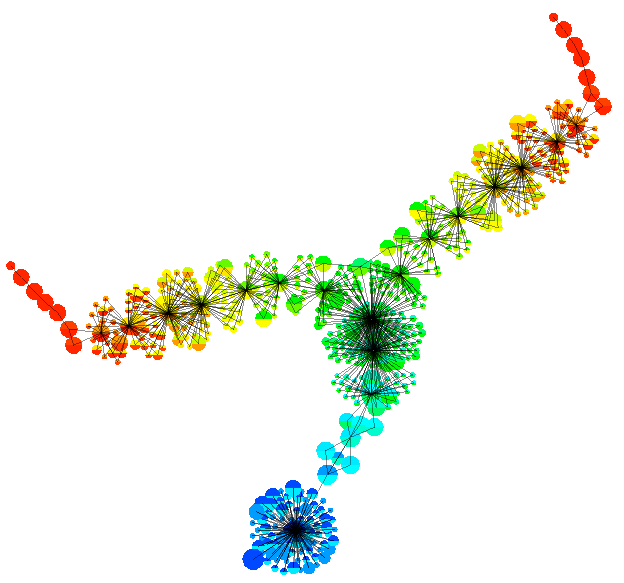 Nuclear fissionIEEE Visualization 2012Physical Review C 90(5) 2014Physical Review C 91(3) 2015
OceanographyTopological Methods in Visualisation 2015
Hurricane formationComputer Graphics & Visual Computing 2014
Mathematics of singular fibersIEEE Visualisation 2015
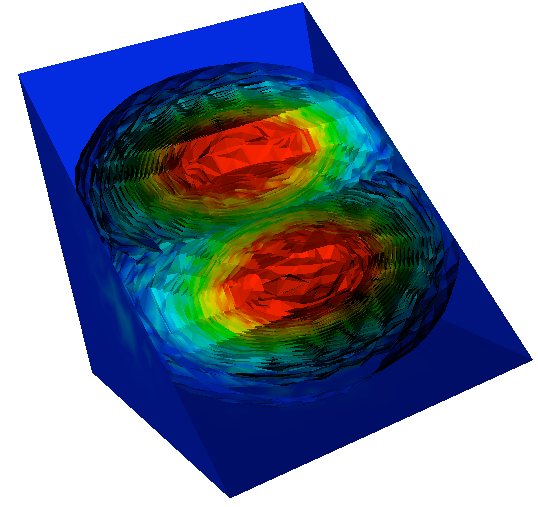 outer
shells
nucleus 2
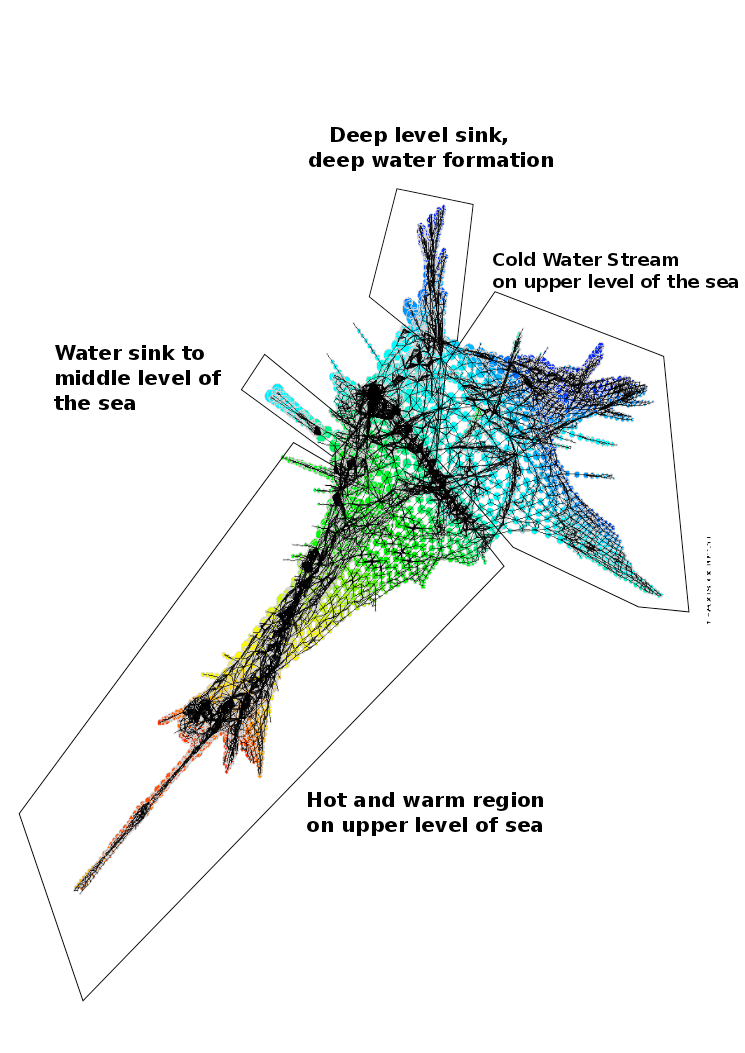 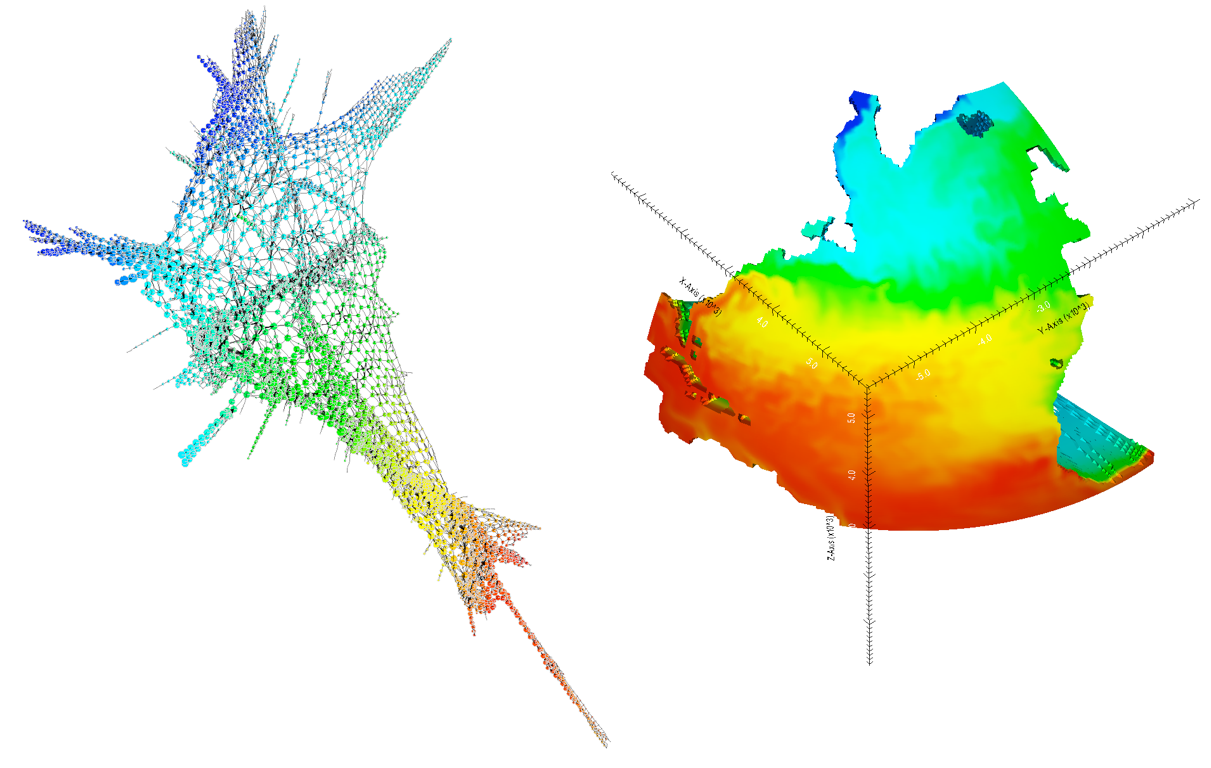 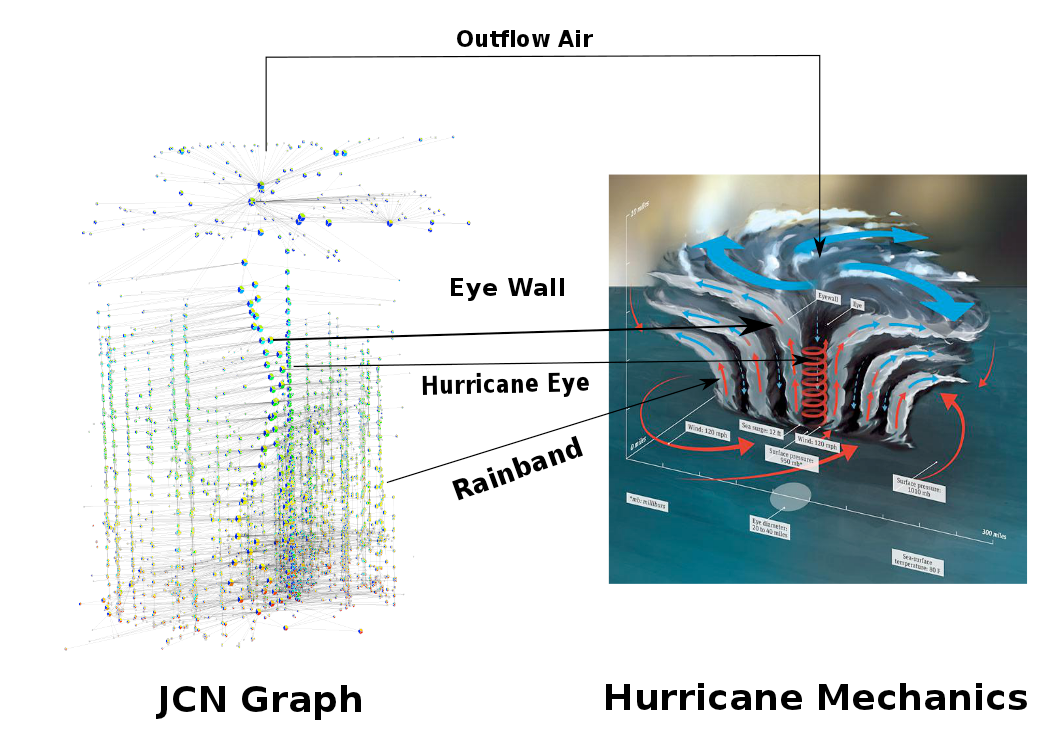 Functional Programming
Why?
unexplored territory!
much easier / faster / cheaper to explore implementation space
build a trusted reference implementation(cf. testing)
longer-term aims: application-quality implementation
in-situ visualization (laziness / streaming)
heterogeneous platforms (SE costs)
previous successes with
streaming (lazy marching cubes, Vis 2006)
DSLs for data visualization (Vis 2008, ICFP 2008)

Why not?
Haskell not widely known or used in Vis / HPC
vis infrastructure comparatively poor (HOpenGL + ?)
collaborator wants insight, not beautiful code
Sequential code - types
data Ptope d r = Ptope TopeMark !Int [Ptope d r]
               | Point TopeMark !d !r
               | Nil

data TopeMark  = None    -- no mark yet computed
               | CPOS    -- polytope is strictly above wrt cut
               | CMIN    -- polytope is strictly below cut
               | CEQ     -- polytope lies in cutting plane

data Outcome   = NonePlus     -- No facet is strictly above the cut plane.
               | NoneMinus    -- No facet is strictly below the plane.
               | Mixed        -- >=1 facet lies on either side of the plane.
               | AllEqual     -- All facets lie in the plane.

type Break d r = ([Ptope d r], [Ptope d r], [Ptope d r])

-- For testing

edge da db ra rb = Ptope None 1 [ Point None da ra
                                , Point None db rb]
tri da db dc ra rb rc 
    = Ptope None 2 [ edge da db ra rb
                   , edge db dc rb rc
                   , edge da dc ra rc]
(da, ra)
(db, rb)
(dc, rc)
Sequential code - polytope cutting
cut :: (Coord d, Coord r) => Int -> Double -> Break d r -> Ptope d r -> Break d r
cut !i !v (mas, eas, pas) !pt
    = case pt of
        Point _ d r -> let !c = classify v (r .! i)
                          !p = Point c d r
                       in case c of
                            CEQ  -> (  mas, p:eas,   pas)
                            CPOS -> (  mas,   eas, p:pas)
                            CMIN -> (p:mas,   eas,   pas)
        Ptope _ d ps -> case split fm fe fp of
                          AllEqual  -> (mas, (Ptope CEQ d fe) : eas, pas)
                          Mixed     -> let pl = (base d fp)
                                           ml = (base d fm)
                                       in ((Ptope CMIN d ml) : mas,  eas, (Ptope CPOS d pl) : pas)
                          NonePlus  -> ((Ptope CMIN d (fm++fe)) : mas, eas, pas)
                          NoneMinus -> (mas, eas, (Ptope CPOS d (fe++fp)) : pas)
                        where
                         (fm, fe, fp)  = foldl' (cut i v) ([],[],[]) ps
                         base 1 ps = mid : ps
                         base n ps = Ptope CEQ (n-1) [p | p <- concatMap facets ps, mark p == CEQ] : ps
                         mid = Point CEQ dp rp
                               where
                                   [Point _ da ra, Point _ db rb] = (fm++fe++fp)
                                   !ai = ra .! i
                                   !bi = rb .! i
                                   !p  = (v - ai) / (bi - ai)
                                   !dp = czipWith (\u v -> (1-p)*u + p*v) da db
                                   !rp = czipWith (\u v -> (1-p)*u + p*v) ra rb
(da, ra)
CPOS
mid
CPOS
base 2
CMIN
CPOS
mid
(db, rb)
(dc, rc)
Sequential code - fragment merger
data Fragment d r = Fragment { fragCoord  :: r
                             , fragFacets :: [d]
                             }

linkFaces :: (Coord d, Coord r)
          => FragValue s r    -- map from fragment nr to range value
          -> Int              -- number (id) of fragment containing these faces
          -> UnionFind s      -- the union-find structure
          -> KD.KDtree d Int  -- spatial search structure for fragment centers
          -> [(Int, Int)]     -- current proto-graph (edges between adjacent fragments)
          -> [d]              -- list of face center points still to process
          -> ST s (KD.KDtree d Int, [(Int, Int)])

linkFaces sb n uf faces gr []     = return (faces, gr)
linkFaces sb n uf faces gr (f:fs)
    = do case KD.find f faces of
           Nothing  -> let kd = KD.insert f n faces
                       in linkFaces sb n uf kd gr fs
           Just m   -> do { nval <- sb `getA` n
                          ; mval <- sb `getA` m
                          ; if nval == mval
                            then do { union n m uf
                                    ; let kd = KD.delete f faces
                                    ; linkFaces sb n uf kd gr fs
                                    }
                            else do { let kd = KD.delete f faces
                                    ; linkFaces sb n uf kd ((n,m):gr) fs
                                    }
                          }
(1,1)
(1,2)
(1,1)
Opportunities for parallelisation
... can be non-trivial to spot!

makeJCN :: (Coord d, Coord r) => (d, d) -> r -> r -> [Cell d r] -> JCN d r
makeJCN extent fmin swid
      = mergeFrags extent 
        . concatMap (cellFrags fmin swid)

cellFrags ::  (Coord d, Coord r) => r -> r -> Cell d r -> [Fragment d r]
cellFrags fmin swid
     = map (mkfrag fmin swid) . polytopes fmin swid

mkfrag :: (Coord d, Coord r) => r -> r -> Ptope d r -> Fragment d r
mkfrag fmin swid ptps 
    = let mins    = czipWith3 slab fmin swid crds
          crds    = minCorner $ rngCoords ptps
          centers = map center . ptfacets $ ptps
      in Fragment mins centers

dice :: (Coord d, Coord r) => [Ptope d r] -> (Int, [Double]) -> [Ptope d r]
dice ptopes (i, [])      = ptopes
dice ptopes (i, (v:vs))  
    = below ++ dice above (i, vs)
      where
          (below, above) = diceEach ptopes ([], [])
          diceEach [] res = res
          diceEach (p:ps) (bs, as) 
              = let (!m1s,!e1s,!p1s) = cut i v ([], [], []) p
                in diceEach ps (m1s ++ bs, e1s ++ p1s ++ as)
Parallel Topology
Historically challenging to parallelize topology
topology = global property
stubbornly serial!
analysis overhead already large (est. 1.2KB per point)
divide-and-conquer (Cole-McLaughlin & Pascucci)
cost of maintaining information to "zip" partial solutions

Large-scale datasets => emphasis on distributed memory
communication costs dominate
solutions to date:
distribute the data structure, then query (Weber & Morozov)
stratify, terminate at desired resolution (Gyulassy, Landge, Pascucci et.al.)
The parallel Haskell jigsaw
Run-time System
GHC
GdH
Eden
Grid-GUM
...
Coding strategy
hand-tailor to application
skeletons
Architecture
shared memory multi-core
distributed memory cluster
GPU
FPGA
...
Library support
Eval monad
Par monad
Lvish
...
Skeletons
Algorithmic Skeletons: Structured Management of Parallel Computation, Cole, 1989.
From Loogen et.al.
commonly-used patterns of parallel evaluation
simplify development .. can simply be used in a given application context
may be different implementations
efficiency given by a cost model
For a functional programmer, skeleton = HOF
Par Monad
Deterministic and explicit parallel computation 
Computations that fork and communicate
IVars for data communication
Thread evolution as continuation monad over a meta-scheduler state
Implemented using reflection of GHC RTS

Interface class NFData where ...runPar :: Par a -> afork :: Par () -> Par ()new  :: Par (IVar a)put  :: NFData a => IVar a -> a -> Par ()get  :: IVar a -> Par a
Skeletons in the Par monad
Parallel map:
parMap :: NFData b => (a -> b) -> [a] -> Par [b]
parMap f []     = []
parMap f (a:as) = do b <- spawn $ return (f a)
                     bs <- parMap f as
                     return $ b:bs
Chunked map:
parMapChunk :: Int -> (a -> b) -> [a] -> Par [b]

Divide-and-conquer:
parDaC :: NFData s 
       => (p -> Bool)    -- can the problem be simplified?
       -> (p -> (p,p))   -- subdivide problem
    -> (s -> s -> s)  -- merge two solutions
    -> (p -> s)       -- solve a "trivial" problem
    -> p              -- initial problem
    -> s              -- solution
Intermission
Parallelizing JCN
Embarrassingly parallel
partition the domain  
compute local JCNs
merge JCNs to generate the global structure 
Input/Output 
Each process access the input files directly 
The main process write the final JCN to the output file
Merger
need to capture fragment adjacencies
solution:
facet mid-points are unique
store in spatial search structure (KD-tree)
partition
compute
merge
Divide-and-conquer skeleton
parDaC :: NFData s
  => (p -> Bool)    -- is trivial?
  -> (p -> (p,p))   -- subdivide
  -> (s -> s -> s)  -- merge
  -> (p -> s)       -- compute
  -> p 
  -> s
parDaC refine split merge solve problem 
  = runPar $ go problem 
    where go p 
        | refine p 
              = do let (p1, p2)  = split p
                   s1 <- spawn $ go p1
                   s2 <- spawn $ go p2
                   liftM2 merge (get s1) (get s2) 
        | otherwise = return (solve p)
Map skeleton
Exploit parMap
mapSkel :: NFData s 
        => (p -> [sp])		-- split into sub-problems
        -> (sp -> ss)		-- solve a sub-problem
        -> ([ss] -> s)		-- merge sub-problem solutions
        -> p					-- initial problem
        -> s					-- solution
mapSkel split solve merge p
    = runPar . liftM merge . parMap solve . split $ problem

parMapChunk variant
Eager skeleton
Input divided into stream of subproblem pairs
One thread spawned for each subproblem & merge step
IVars communicate solutions towards the root
eager split solve merge p 
  = runPar $ do
      let mt l r = spawn $ liftM2 merge (get l ) (get r)
      let tree = sched (return ◦ solve) mt
      (mrgJobs, ) <- foldM tree ([],[]) $ split p
      finishMerger mTask mrgJobs >>= get
Merge JCNs
Compute JCNs
stream of
subproblems
Pipeline skeleton
Eager Skeleton was too eager
fragmentation faster than merger
leaves complete, building up large volume of data
Rate-limiting mechanism
delay fragmentation until pending mergers complete
Create 
Subproblem Stream
Compute JCN
Merge
Parallel Performance
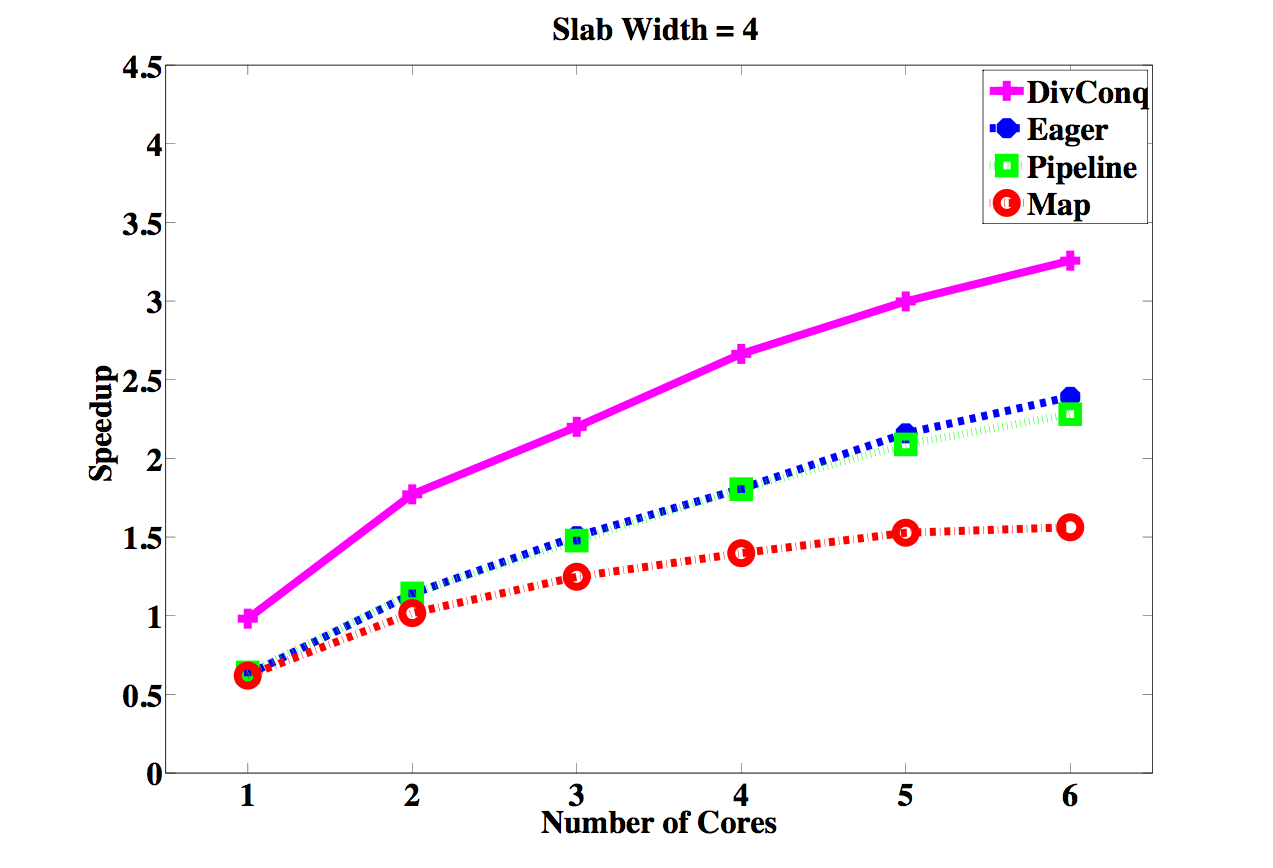 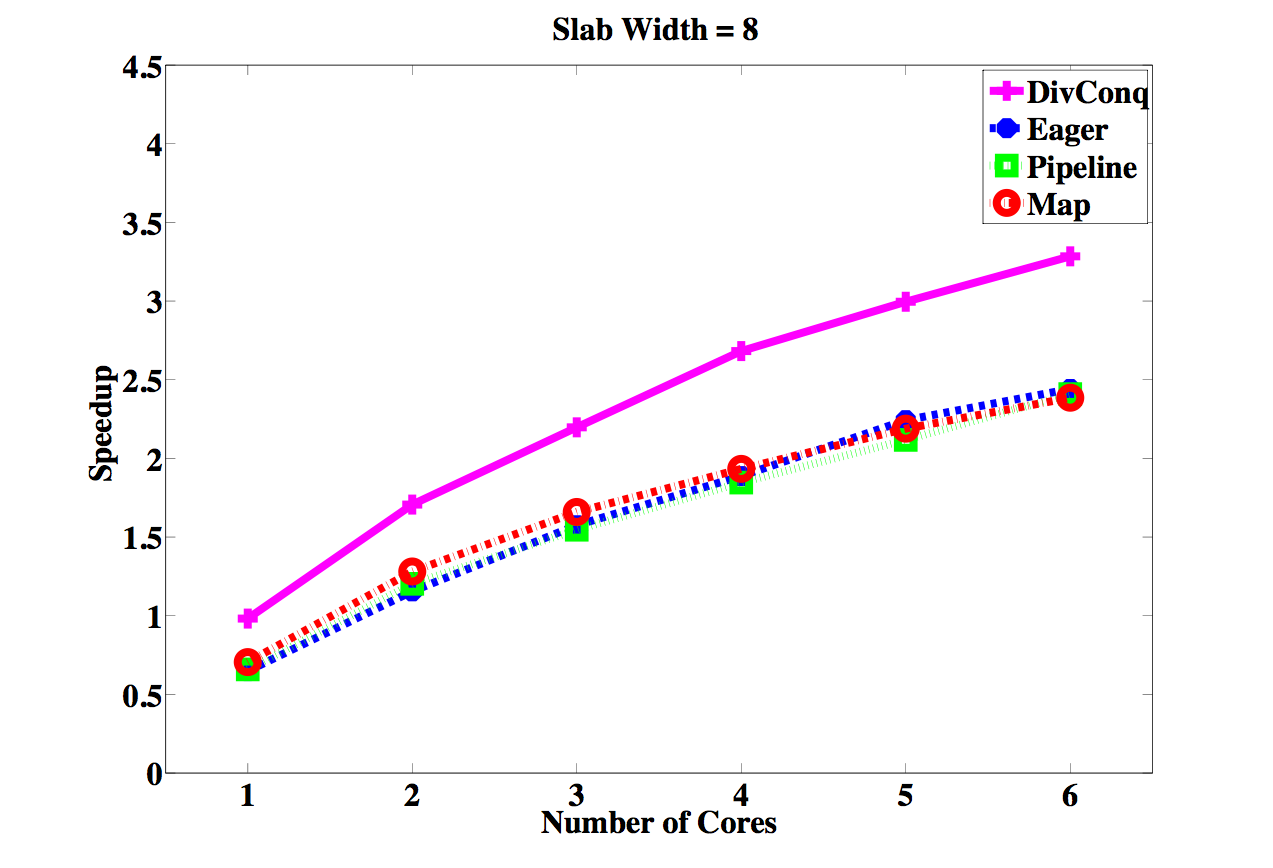 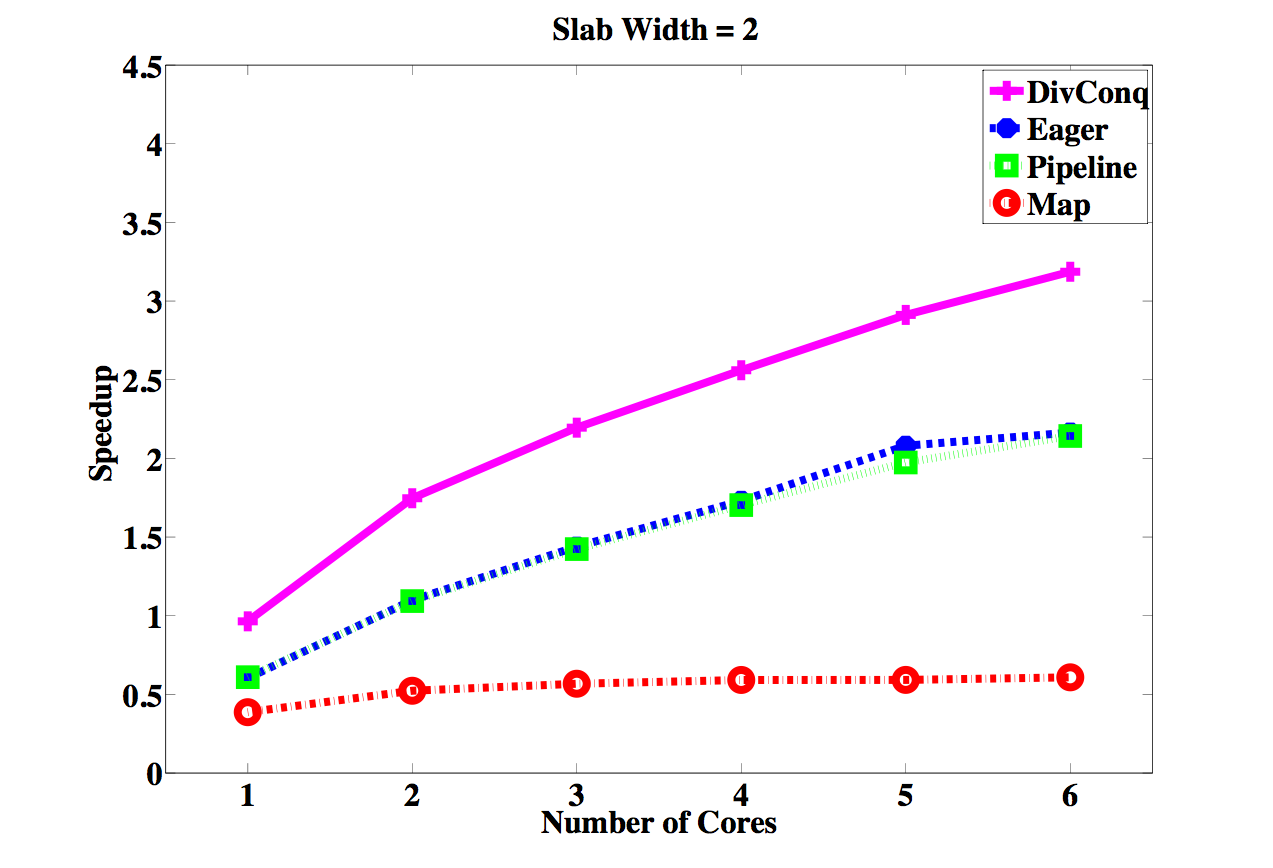 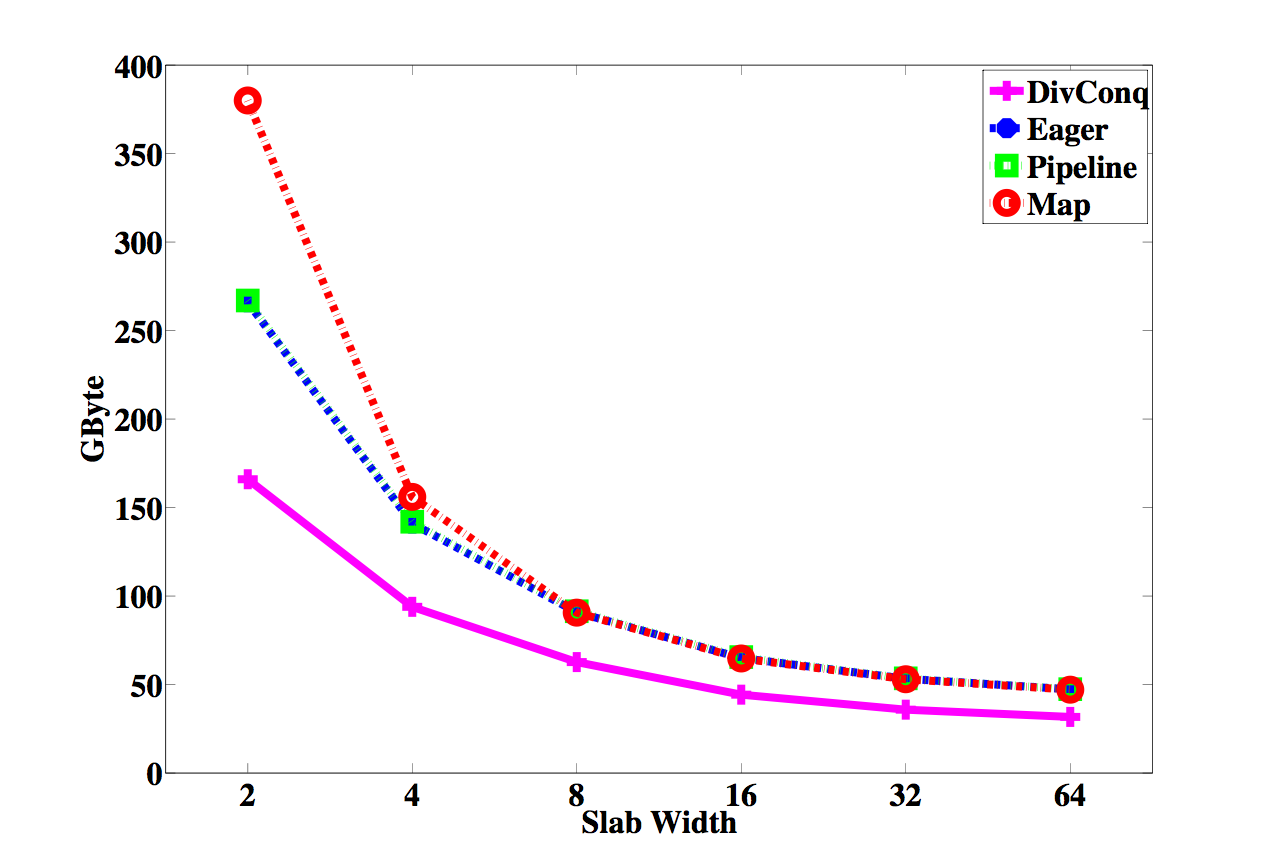 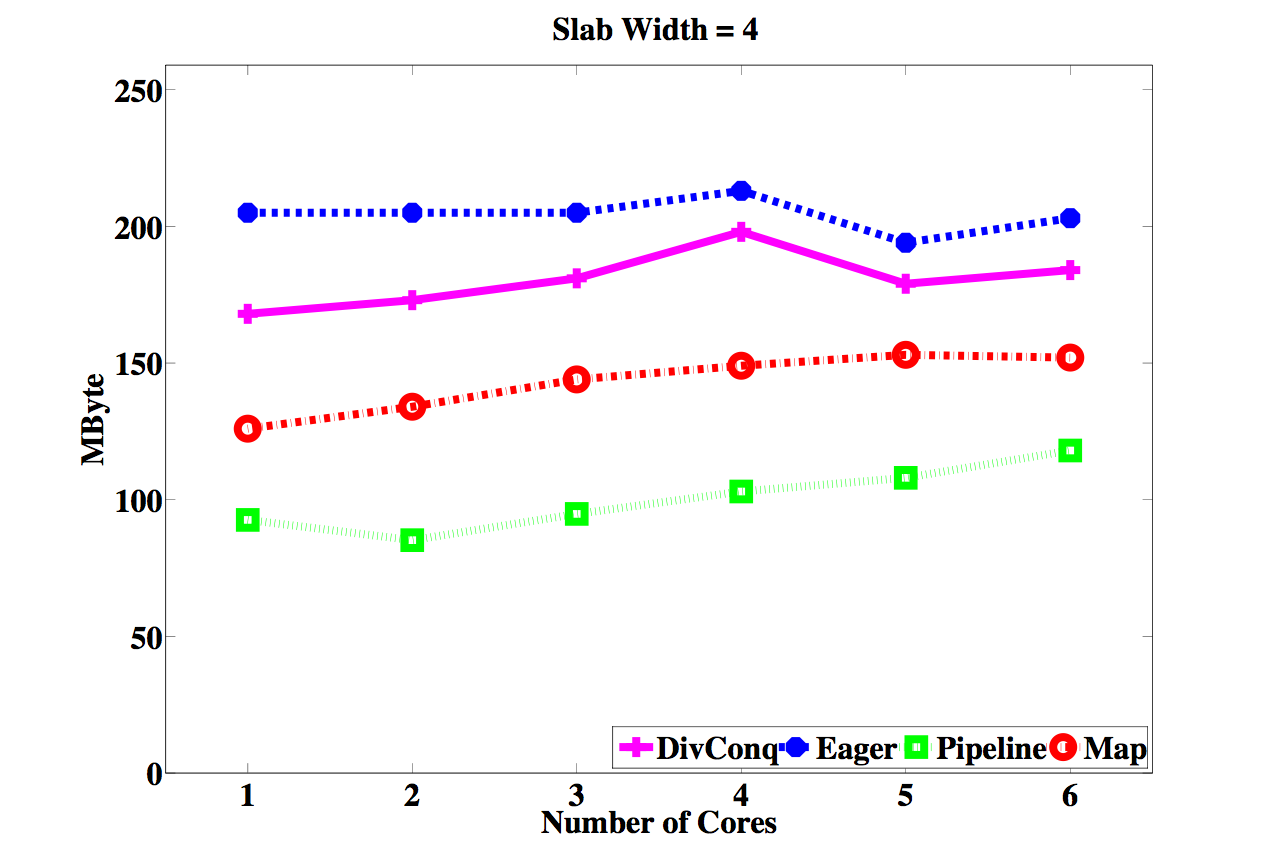 Maximum Memory Residency
Total Memory Allocation
Distributed-memory parallelism
Why?
massive simulations
e.g. PB-scale combustion studies at SCI (Utah) and LBL
Distributed topology
Distributed merge/contour tree implementations [on Cray](Morozov & Weber, 2013)
Partial trees are distributed across nodes
Platform
ARC1: cluster built on 32-core nodes
Using Eden, a distributed-memory fork of GHC
Eden Trace-Viewer: similar to threadscope, currently less information
Starting point: three Eden skeletons
parallel map-reduce (disMapReduce)
distributed divide-and-conquer (disDC)
workpool
Eden language
Eden primitive constructs:  
class Trans a where ...
process :: (Trans a, Trans b) => (a -> b) -> Process a b
(#) :: (Trans a, Trans b) => Process a b -> a -> b 
Eden’s RTS  extends the GHC runtime system:
process creation (strict)
task placement
synchronisation
data communication 
implicit parent-child channels
explicit creation and use of dynamic channels
Eden skeletons
Map-reduce:
map :: (a -> b) -> [a] -> [b]
foldr :: (b -> c -> c) -> c -> [b] -> c
mapRedr :: (b -> c -> c) -> c -> (a -> b) -> [a] -> c
mapRedr rf e mf = (foldr rf e) . (map mf)
Distributed map-reduce:
disMap :: (Trans a, Trans b) -> (a -> b) -> [a] -> [b]
disMapRedr :: (Trans a, Trans b) => (b -> b -> b) -> b -> (a -> b)->[a] -> b
disMapRedr rf e mf xs
  | noPe == 1 = mapRedr g e f xs
  | otherwise = (foldr rf e) 
                . (disMap (disMapRedr rf e mf)) 
                . (splitIntoN noPe) $ xs
The Experimental Platform
ARC2 : One of the HPC clusters at University of Leeds
A
C
D
A
B
A
D
B
C
B
Distributed Divide and Conquer Skeleton
D
C
The best performance on shared memory implementation
disDC :: (Trans a, Trans b)
      => Int               — branching degree
      -> Places            — ticket list
      -> (a -> Bool)       — trivial?
      -> (a -> b)          — solve
      -> (a -> [a]         — split
      -> (a -> [b] -> b)   — merge
      -> a                 — input
      -> b
computing local JCNs and 
reducing them into a global structure
dividing the domain
Unbalanced Computation Load
JCN Computation on scission dataset
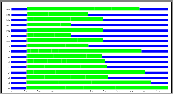 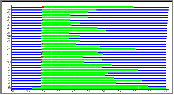 JCN Computation on a synthetic dataset
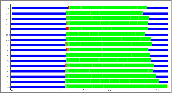 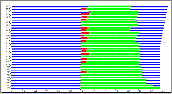 JCN is a data dependent computation 
Divide and Conquer skeleton leads to an unbalance computation load
Over-decomposition
Common strategy in computational science
decompose problem into N >> no. PEs
maintain work pool of tasks
scheduler "smooths over" differences from data dependencies
dynamic load balancing
Eden has a workpool skeleton
workpool :: (Trans t, Trans r)
            => Int          -- number of workers 
            -> Int          -- prefetch 
            -> (t -> r)     -- map function
            -> [t]          -- list of tasks
            -> [r]
Could be used for both fragmentation and merger ..
Eden Workpool
merge
fragment
Eden library provides several extensions that integrate map and reduce functions 
BUT all allow merger of intermediate results in arbitrary order
This is a problem (why?)
decompose
local JCN graphs
first merge task
Fortunately, strategies are just Eden functions ...
... so we can write our own.
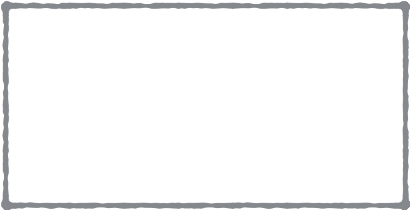 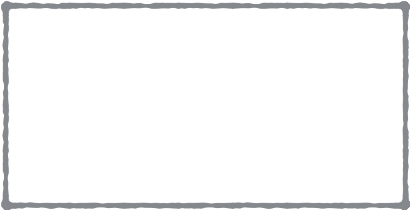 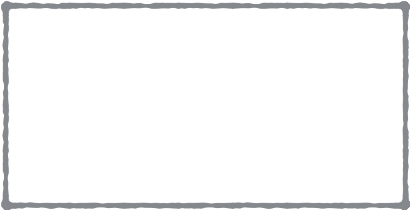 Designing a new skeleton
A
A
A
C
C
C
D
D
D
B
B
B
Seek dynamic load balancing in both map and reduce stages 
Multi-level reduction of spatially-adjacent sub-problems 
uses a merger function that matches intermediate results in a multi-level scheme
E
E
E
F
F
F
G
G
G
H
H
H
newWorkpool
A new workpool  skeleton for JCN-like computations
Master
red. Order
mergerTasks
++
split
last
Eden workpool
Worker 1
Worker 2
Worker n
newWorkpool: run-time profile
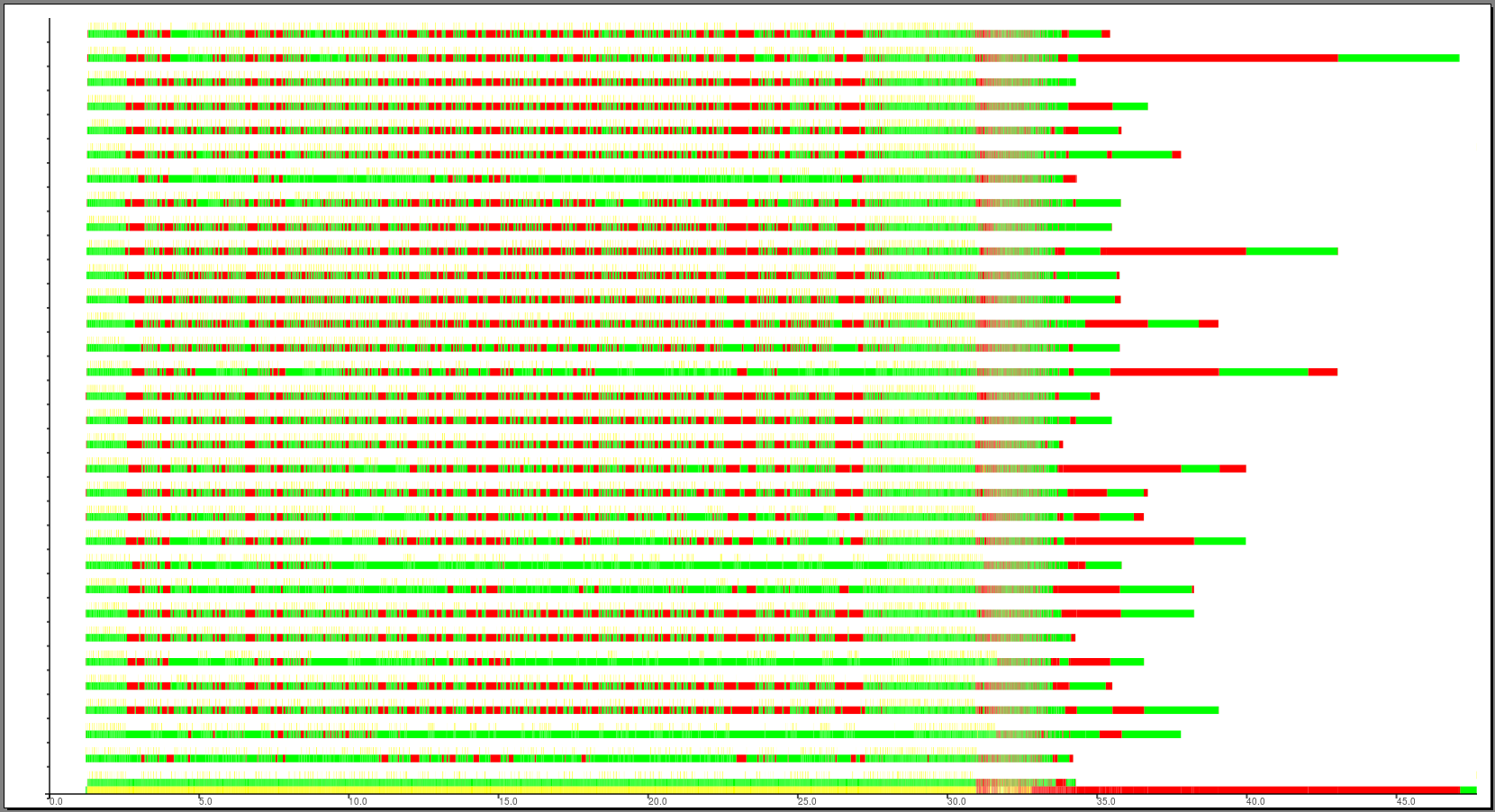 JCN of Isabel dataset on 32 PEs
Performance of Distributed JCN
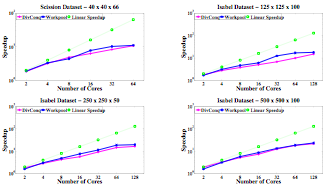 JCN without Merger
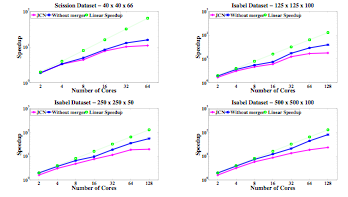 3/4
8/3
5/1
5/1
A distributed JCN representation
Observation: merging JCNs involves only nodes on sub-problem boundary
Alternative strategy:
distributed representation
incremental updates
7/5
6/2
4/3
7/5
Challenge: over-decomposition gives [initial] subproblems with small interior graph
Shared & Distributed Mem Implementation
What we achieved / found ...
Unexpected lessons on skeletons
skeletons can themselves be non-trivial functions
conveniently abstract for straightforward cases
inconveniently abstract for understanding performance
can we have our cake and eat it too?
… are there sensible building blocks for skeletons?
Tooling still an issue 
Peter Wortmann's enhanced profiling support invaluable - but further work needed(see Haskell Symposium 2013 paper)
hard to measure communication costs
profiling over 100's of cores
integrating IO into skeletons and distributed Haskell
Contributions
scaled parallel JCN implementation from small to modest datasets
understood issues affecting further scaling
achieved some impact ...
Impact
Haskell not yet on the cover of Nature ...
... but two Physical Review C papers are a start ...
Broader issues
So why isn't Haskell used in ..
.. computational science (Fortran, C/C++, Chapel, OpenCL, ...)
.. computer graphics & games (C++, C++, C++, C++, ...)
.. <insert your favourite application area>?
Technology
technology only just mature 
absence of a standard (who programs in Haskell'98 these days?!)
tools, esp. cost modelling and profiling
legacy code and inertia
different engineering challenges and trade-offs from success areas
People issues
Your top C++ programmer leaves ... replace in days
Your top (HPC) Haskell programmer leaves ... replace when?
Project risk against likely benefits
What we achieved ...
Contributions
scaled parallel JCN implementation from small to modest datasets
understood issues affecting further scaling

Unexpected lessons on skeletons
skeletons can themselves be non-trivial functions
conveniently abstract for straightforward cases
inconveniently abstract for understanding performance
can we have our cake and eat it too?
… are there sensible building blocks for skeletons?
Tooling still an issue 
e.g. measuring communication costs, profiling over 100s of cores, IO
Ongoing and future work
moving work towards GPU clusters
heterogeneous resources, complex memory hierarchy
in-situ processing
run on Tianhe-2 ?!
Future
Challenges
Haskell / FP have made inroads in some sectors
Why?  What do they excel at?
EDSLs - Obsidian, Repa, Accelerate ...
Heterogeneous resources, complex memory hierarchy
In-situ processing
Try running on Tianhe-2 ?!

Current plans
Memory-sensitive representation
Games - one of the most performance-critical CS applications
Acknowledgements
UK Engineering and Physical Sciences Research Council						Multifield Extension of Topological Analysis,						Grant EP/J013072/1

Collaborators and contributors
Fouzhan Hosseini
Nicholas Schunck
Hamish Carr
Geng Zhao
Amit Chattopadhyay
Aaron Knoll
Jost Berthold
Thomas Horstmeyer
Hans-Wolfgang Loidl
Ben Lippmeier